Folkehelsemelding 2019Den åttende levekårsundersøkelsen
Presentasjon i kommunalutvalget 7. mai, 2019
1
Folkehelseloven
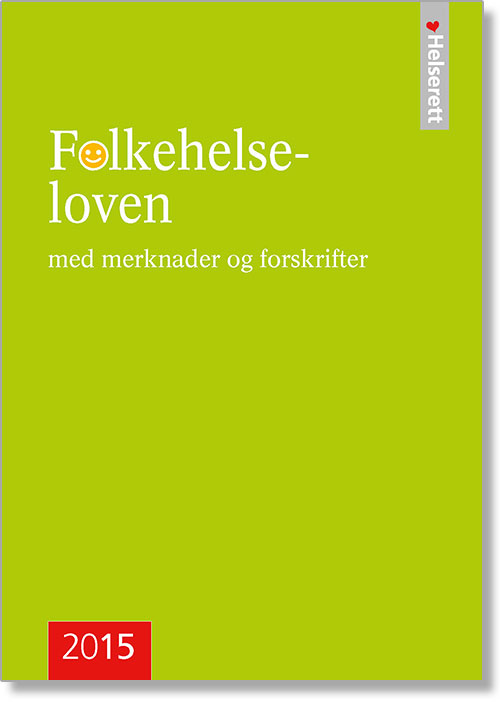 Folkehelseloven skal bidra til en samfunnsutvikling som fremmer folkehelse, herunder utjevner sosiale helseforskjeller.
Folkehelseloven § 4
Plan- og bygningsloven § 3-1 første ledd bokstav f
Kommunen skal fremme befolkningens helse, trivsel, gode sosiale og miljømessige forhold og bidra til å forebygge psykisk og somatisk sykdom, skade eller lidelse, bidra til utjevning av sosiale helseforskjeller og bidra til å beskytte befolkningen mot faktorer som kan ha negativ innvirkning på helsen.
Planer skal fremme befolkningens helse og motvirke sosiale helseforskjeller, samt bidra til å forebygge kriminalitet.
3
§ 5
Kommunen skal ha nødvendig oversikt over helsetilstanden i befolkningen og de positive og negative faktorer som kan virke inn på denne.
Oversikten skal være skriftlig og identifisere folkehelseutfordringene i kommunen, herunder vurdere konsekvenser og årsaksforhold. Kommunen skal særlig være oppmerksom på trekk ved utviklingen som kan skape eller opprettholde sosiale eller helsemessige problemer eller sosiale helseforskjeller.
4
§ 6
Oversikten etter § 5 annet ledd skal inngå som grunnlag for arbeidet med kommunens planstrategi. En drøfting av kommunens folkehelseutfordringer bør inngå i strategien, jf. plan- og bygningsloven § 10-1.
Kommunen skal i sitt arbeid med kommuneplaner etter plan- og bygningsloven kapittel 11 fastsette overordnede mål og strategier for folkehelsearbeidet som er egnet til å møte de utfordringer kommunen står overfor med utgangspunkt i oversikten etter § 5 annet ledd.
5
Kommunen skal holde "løpende" oversikt over helsetilstanden, men hvert fjerde år skal all statistikk samles i et skriftlig oversiktsdokument.
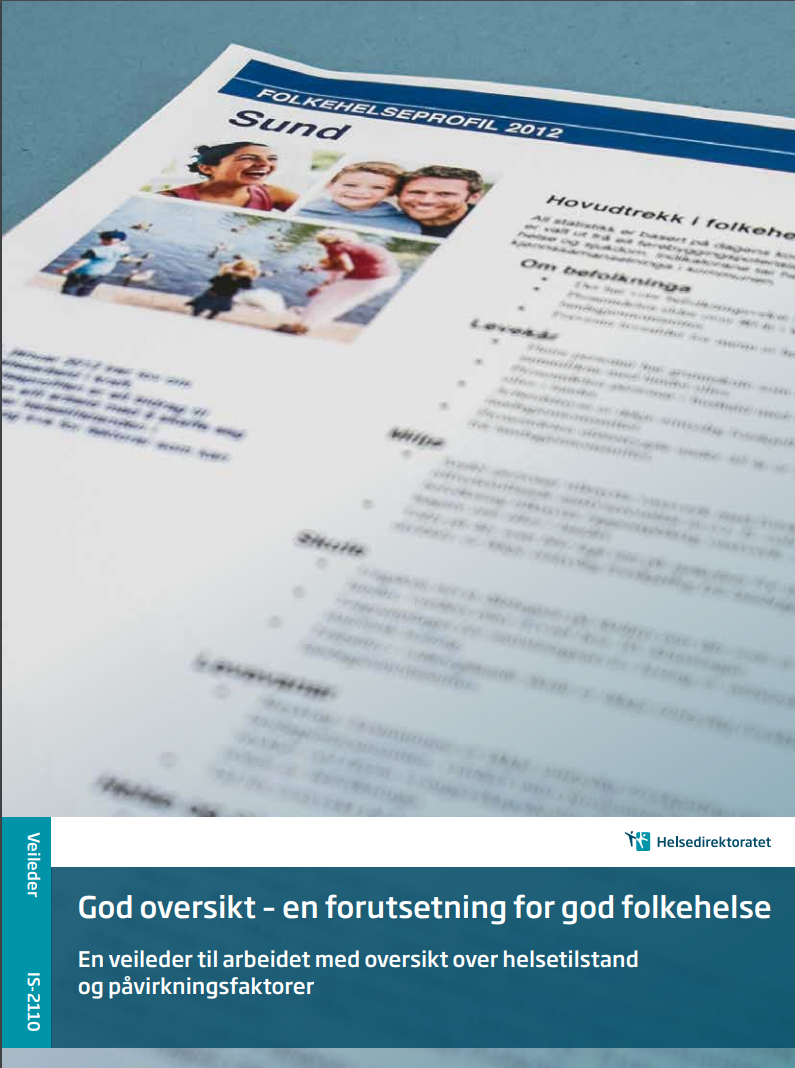 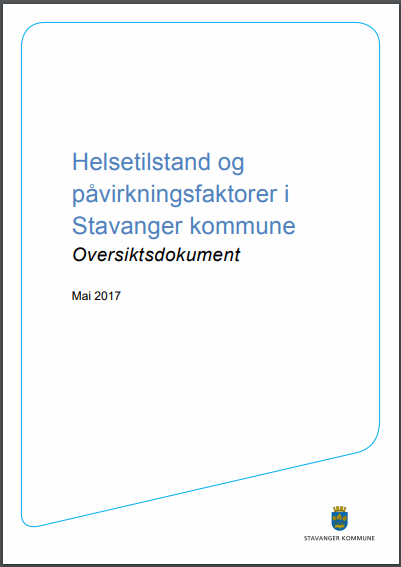 Tema i oversikten:
Befolkningssammensetning
Oppvekst- og levekår
Miljø
Skader og ulykker
Helserelatert atferd
Helsetilstand
6
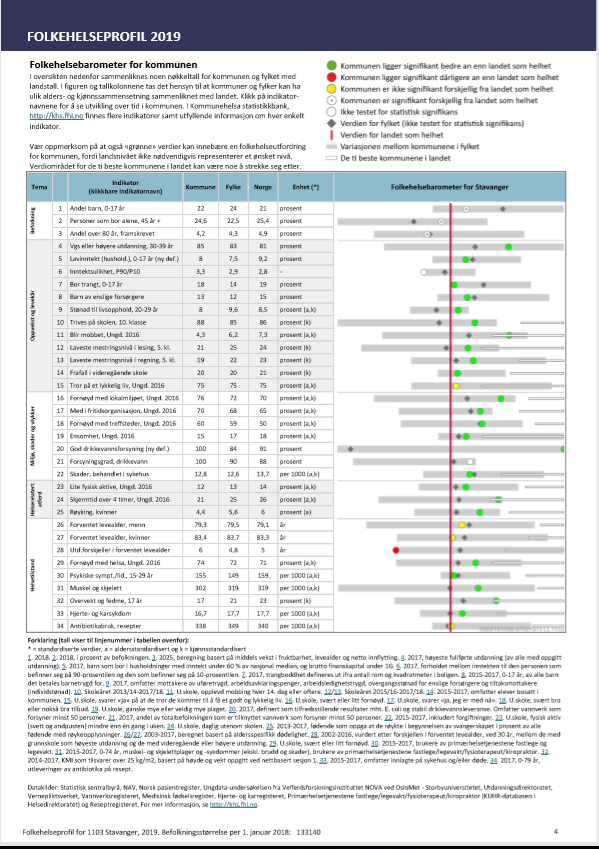 Folkehelsemelding
En del av det løpende oversiktsarbeidet

Baseres på Folkehelseinstituttets folkehelseprofil for kommunen som offentligjøres i februar hvert år

Flere statistikkilder, men det meste er hentet fra «kommunehelsa»

Viser utvalgt statistikk fra de ulike temaområdene

Er ikke utfyllende

Tall fra 2017 og tidligere år
7
Folkehelsemelding 2019
Arbeidsledigheten har gått ned og er nå stabil.

Inntektsulikheten er høy når man sammenligner med nasjonalt nivå og de andre store byene.

Til dels store forskjeller i forventet levealder etter utdanning. Over åtte år i noen bydeler.

Andel barn i lavinntekt fortsetter å øke. Øker raskere enn i resten av landet. Flest barn i lavinntekt finner vi i bydel Eiganes og Våland.

Frafallet i videregående skole er høyt, men stabilt.

Flere unge oppsøker lege for psykiske symptomer/lidelser.
8
Kommunalutvalget 07. mai 2019
Den åttende levekårsundersøkelsen
Presenteres av: Paal Grini
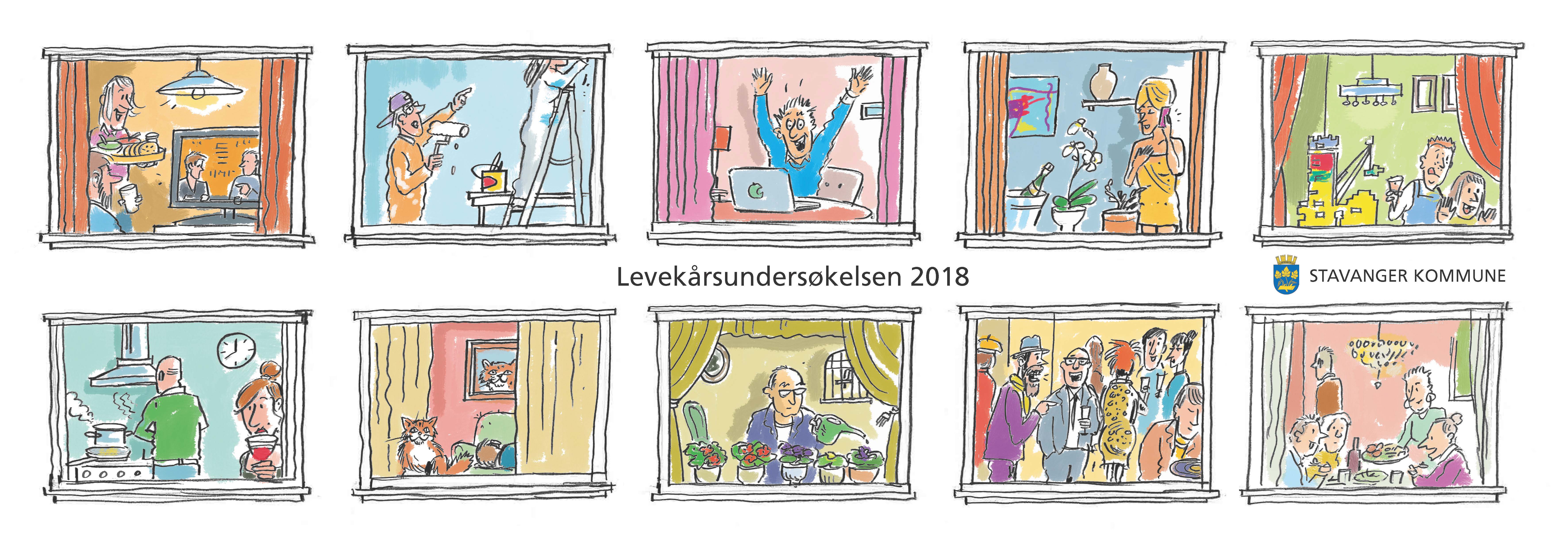 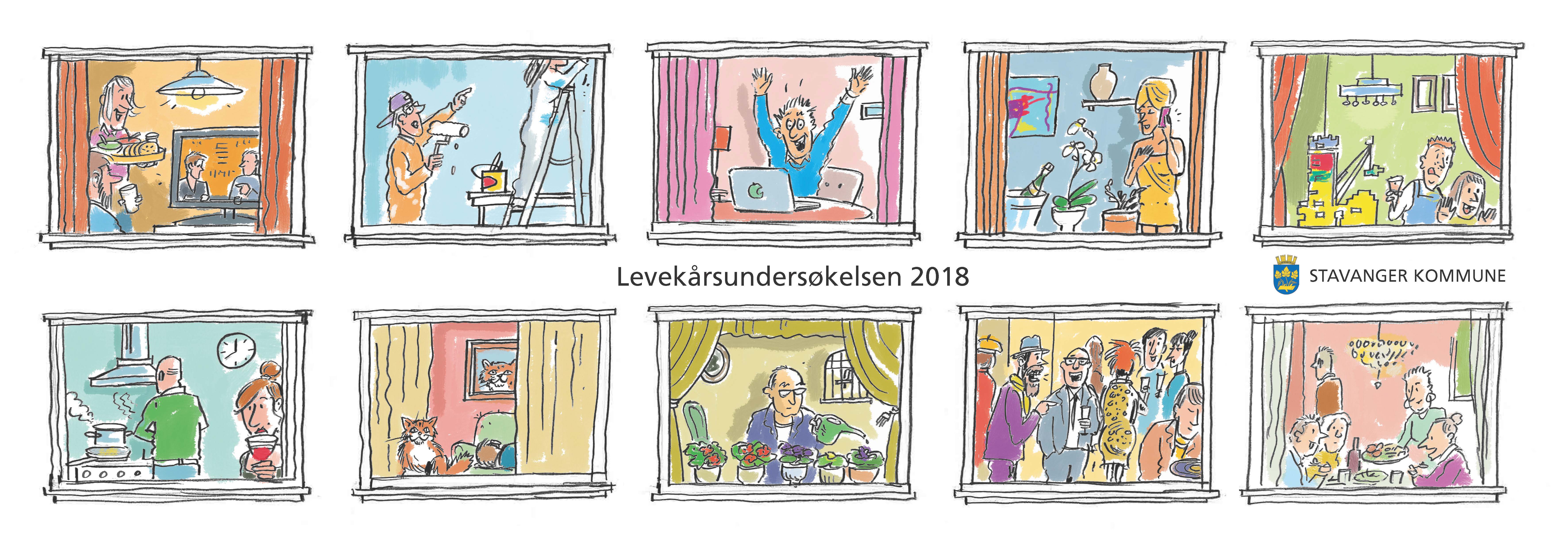 9
Nytt i år
Levekårsundersøkelsen er interaktiv
Flere datasett inngår
Boligpris – lokalt
Inntektsforskjeller på bydel
Befolkningsstruktur mer detaljert
Flyttinger
Boligbygging
Indeks erstattet av «lappe-teppe»
Viser utvikling også i Rennesøy og  Finnøy
10
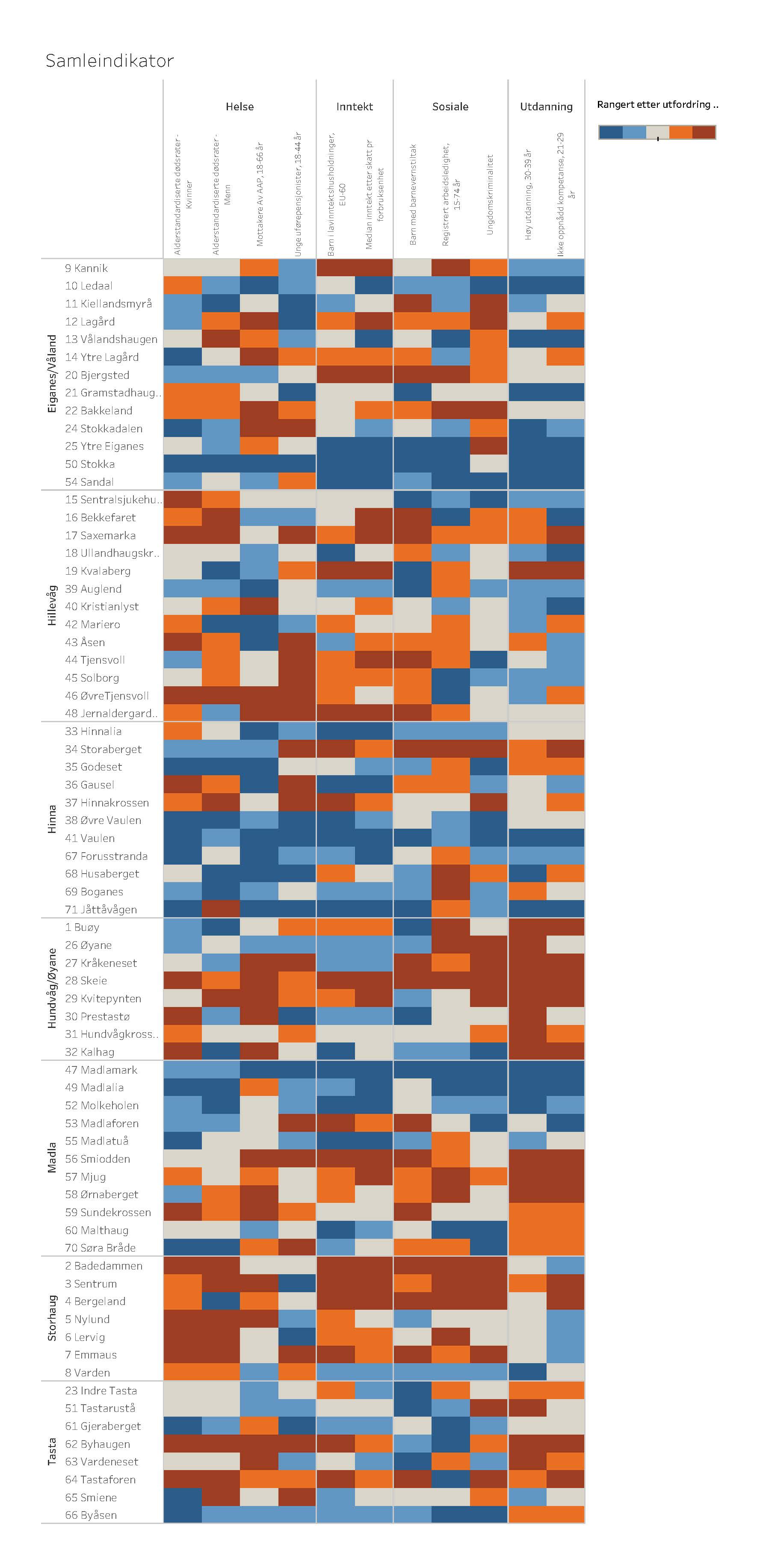 «Lappeteppet»
11
Utvikling av problematikken
Ny modell for ressursfordeling i skolen
Områdeløft med egne analyser av levekår
Folkehelsemelding 
Hanlingsplan for barn i lavinntektsfamilier
Nye kilder og kanaler  - omdefinering og videreutvikling av begreper
Kommunehelsa.no
Barnefattigdom.no
Husbanken : Indikatorsett for områder med områdeløft
12
Den 8. levekårsundersøkelsen
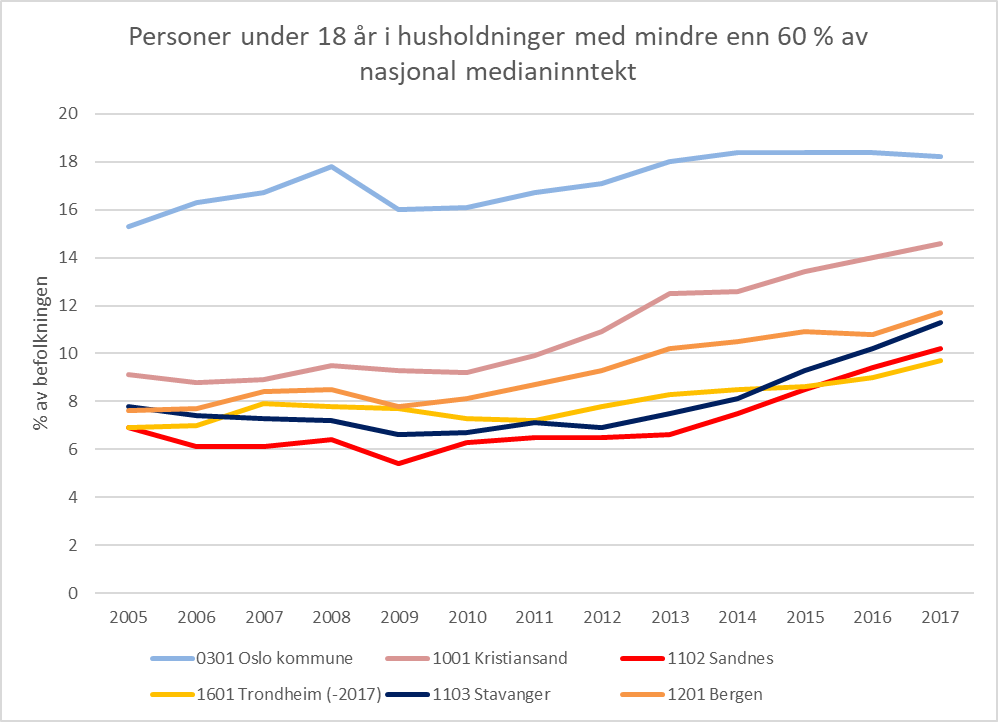 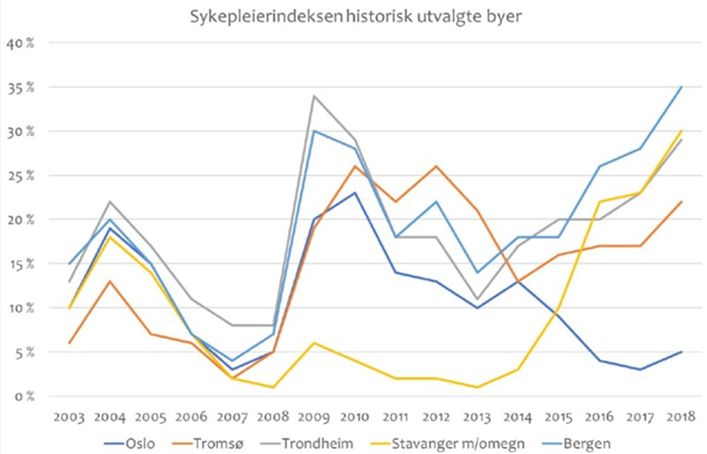 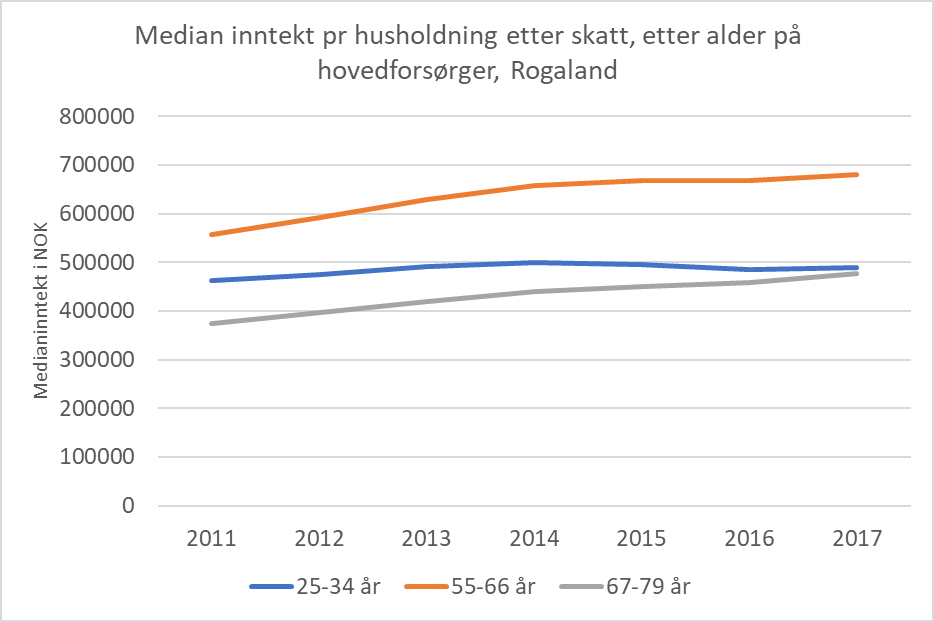 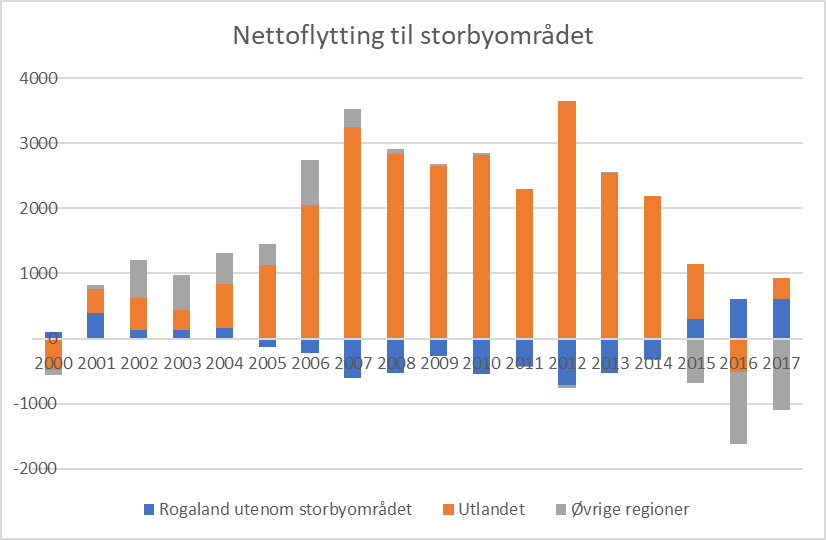 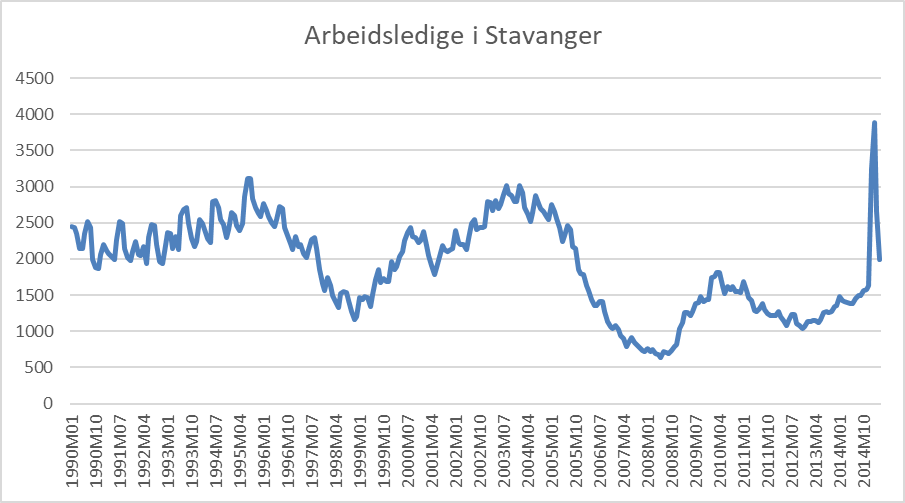 Hva skjedde ved «oljenedturen»?
Bratt stigning i arbeidsledighet
Netto utflytting fra regionen
Fall i kjøpekraft
Boligprisfall 
Solid vekst i barn i lavinntektsfamilier
13
Arbeidsledighet
Arbeidsledigheten slo sterkt ut, spesielt i de de sentrumsnære områdene
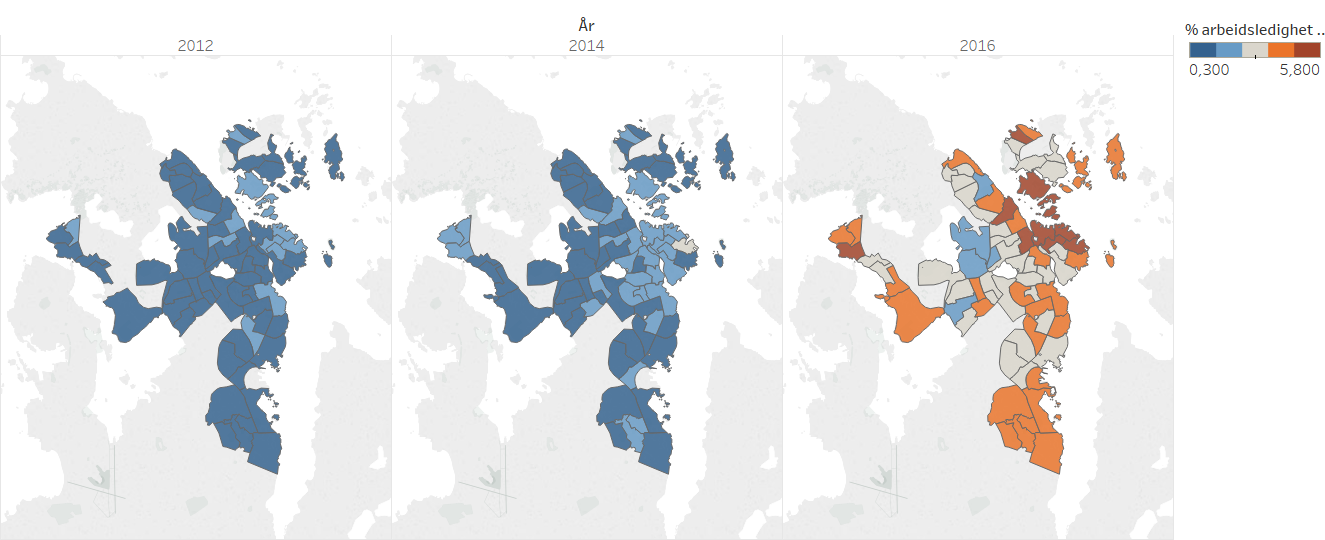 % arbeidsledighet, 15-74 år
14
Lavinntekt barn
Klar økning, særlig i sentrumsnære områder
Bildet varierer fra sone til sone
Største overraskelsen kom i 2017
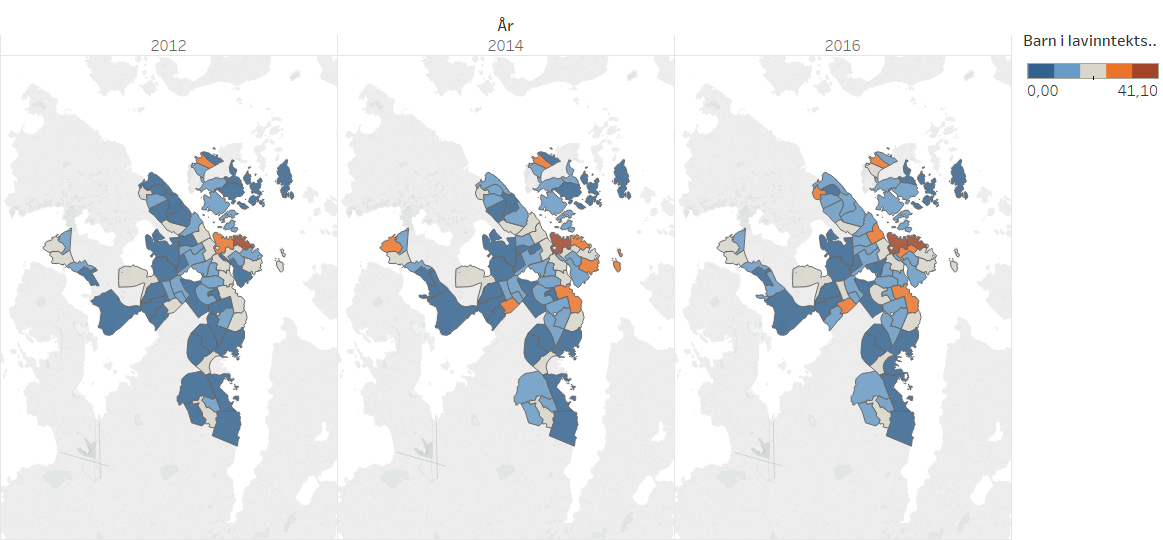 Barn i lavinntektshusholdninger, EU-60 %, kommunal median
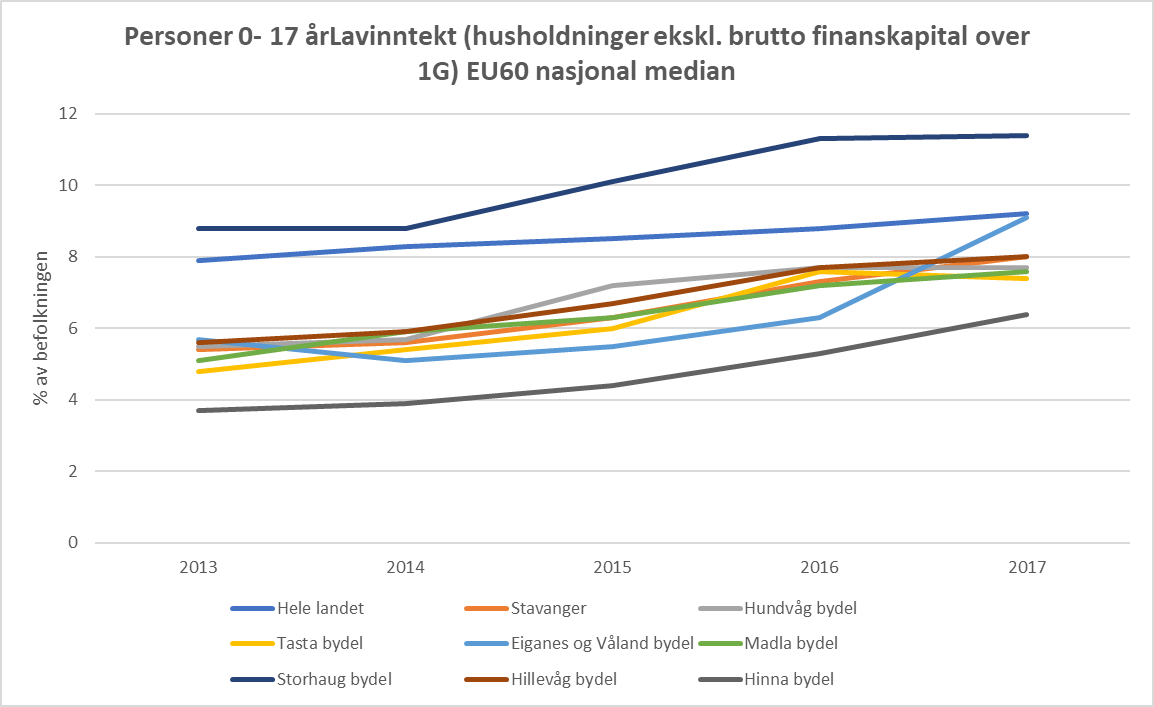 15
Ikke oppnådd kompetanse, 21 – 29 år
Dvs. ikke gjennomført i videregående
Generelt høyt nivå i Stavanger
Holder seg stabilt, men generelt gjør tidligere svakere soner det bedre, mens tidligere sterke soner gjør det noe svakere
Ikke oppnådd kompetanse 21- 29 år
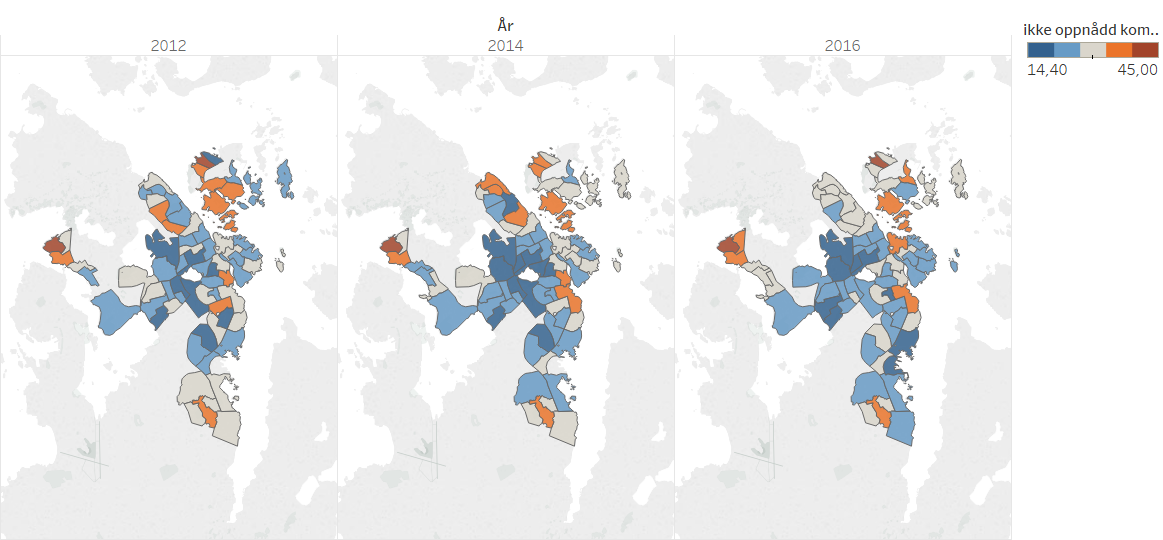 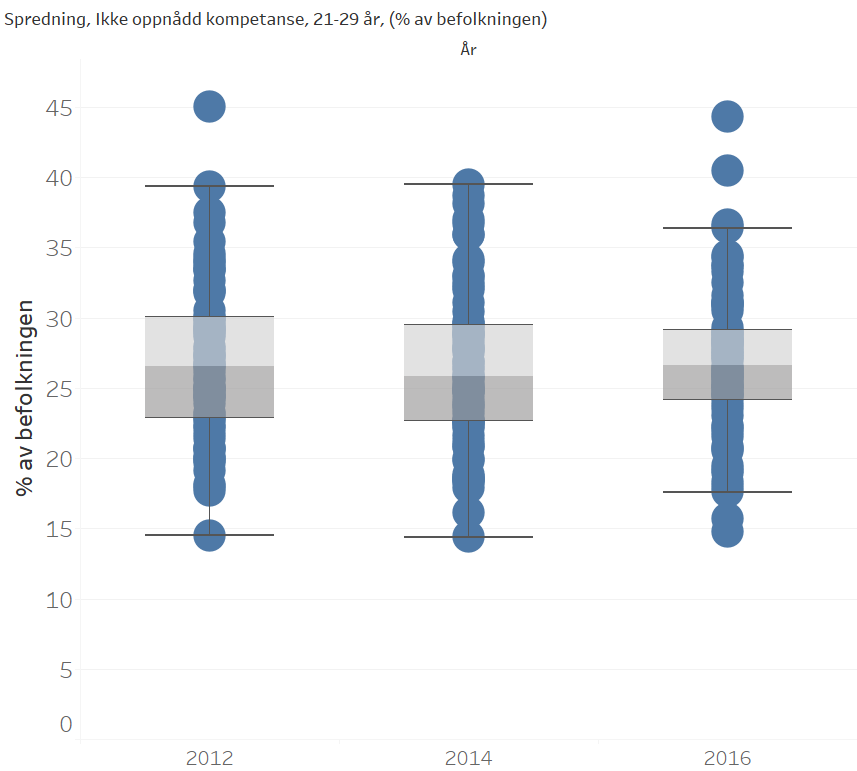 16
Sentrumsnæreområder- Lav skår på levekår – Høy attraktivitet
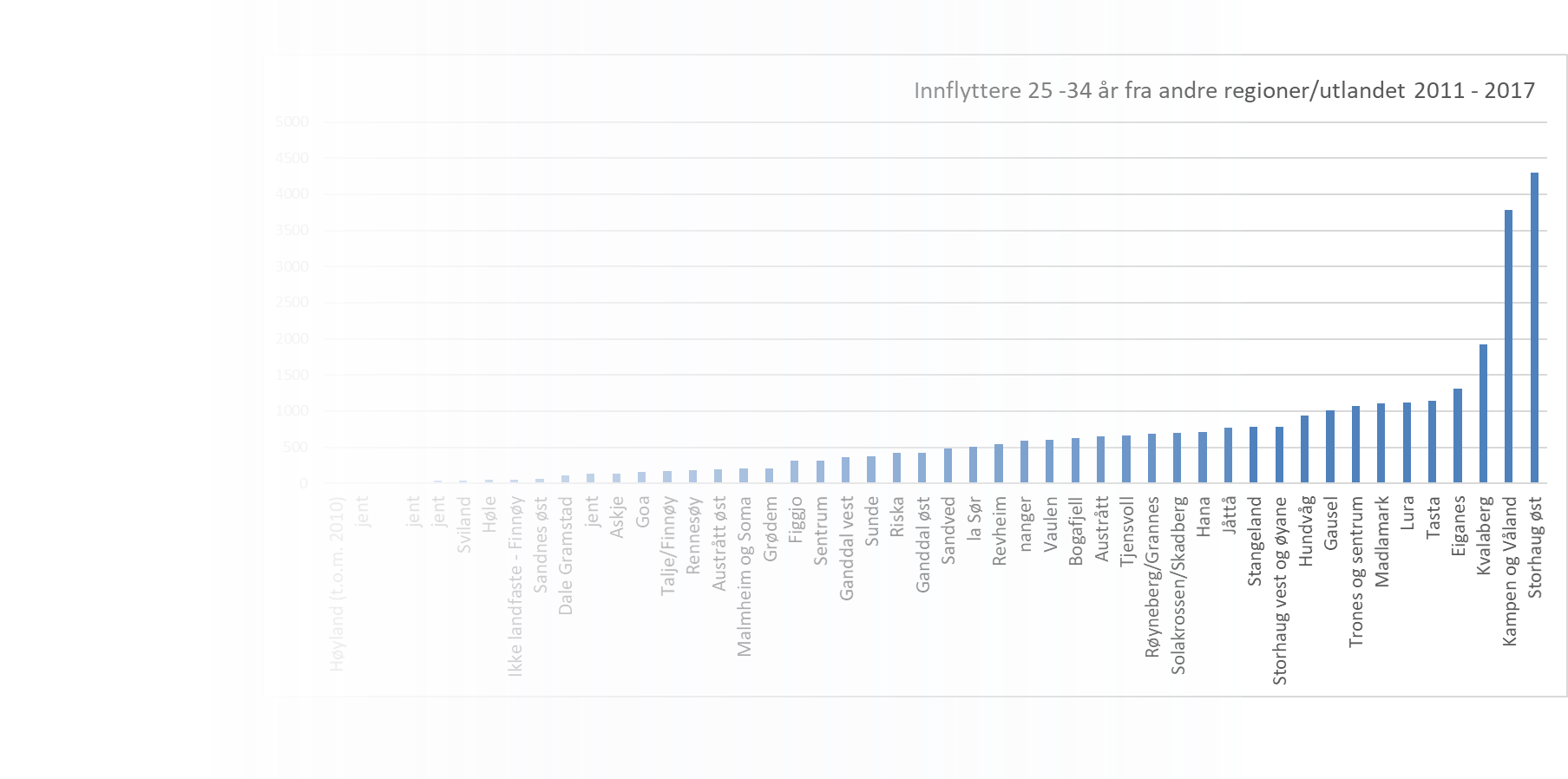 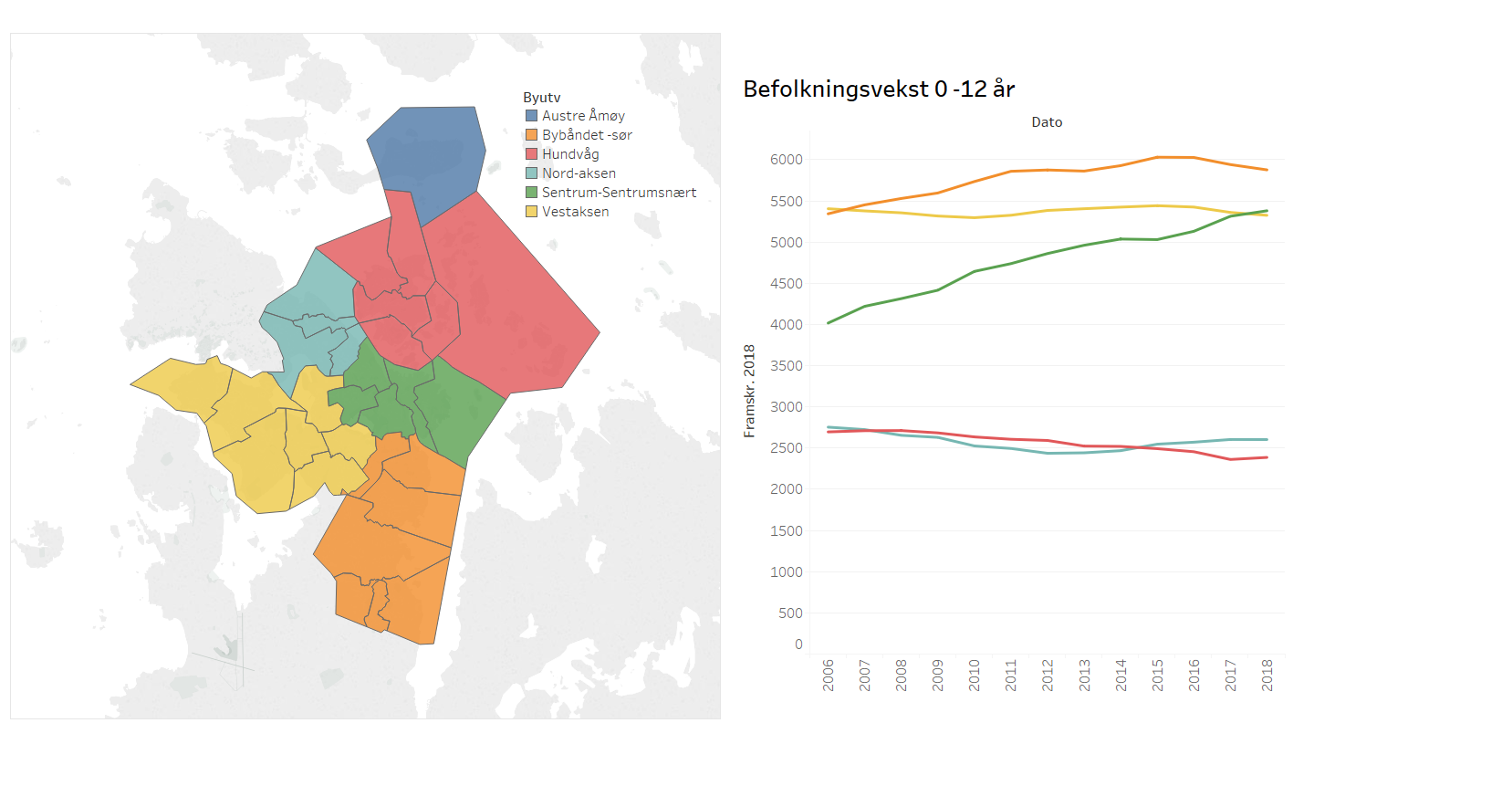 Storhaug Øst/Kampen Våland:
Høy netto innflytting

Høy vekst av barn 

Høyest boligbygging

I 2018 ble 85 % av nye boliger solgt i sentrumsnære områder
17
Interaktiv presentasjon
https://public.tableau.com/profile/stavanger.statistikken#!/vizhome/Levekrsunderskelsen2018/Innhold
18